Группа D.M.S.
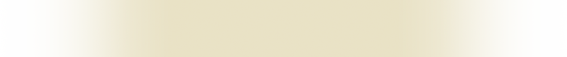 Drifting Music Style
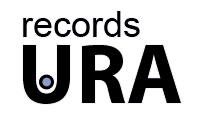 представляет
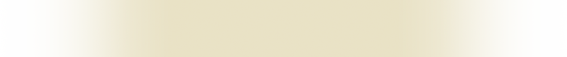 Продюсерский центр «URA records» представляет Вашему вниманию уникальную группу «D.M.S.»
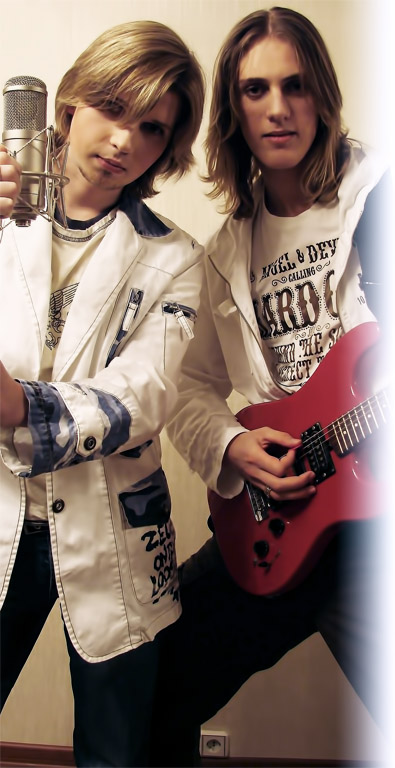 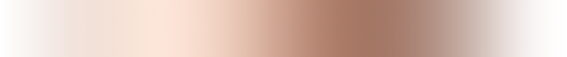 РЕЛИЗ
· Павел Васильев (Mister DMS, композитор и вокалист) и Алексей Фурс (Alex, вокалист) пришли к концепции свободного стиля в процессе создания своего первого альбома - «Drifting Pop Vol.1». В 2005 году группа впервые появилась на телеканале TDK. С 2005 по 2011 год Павел и Алексей стали не только постоянными гостями прямых эфиров телеканала TDK. За этот период их приглашали участвовать в творческих передачах кабельного телевидения: «Столица», «ТНТ», «СТС».

· Концертная деятельность группы D.M.S. началась сразу же после первого прямого эфира в 2005 году и первым клубом, где выступили Павел и Алексей, был клуб «Слава». Павел закончил работу над синглом компании «Keune», ещё раз доказав, что стилевые решения могут содержать в себе такие несовместимые элементы, как жесткая экспрессивная электрогитара и танцевальная музыка в стиле «Dance». Благодаря этому коллектив стали приглашать для участия в показах стилистов  с мировым именем.
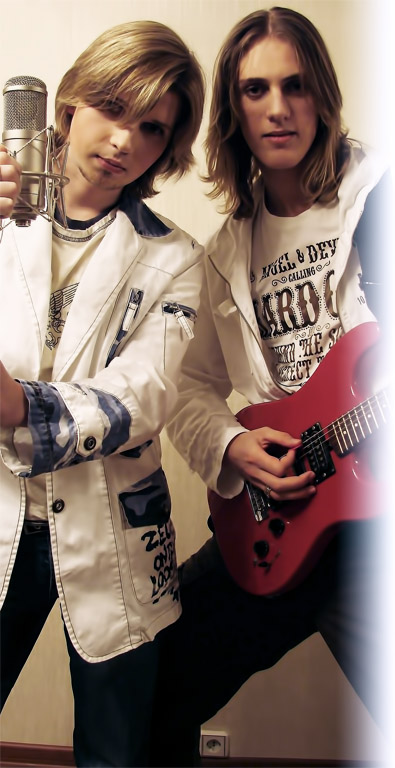 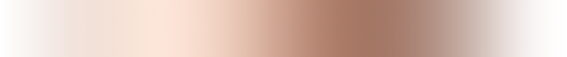 РЕЛИЗ
· В России группа выступала в  Москве («Город Индиго», «Огурец», «Старая Европа», «Амстердам», «Запасник», «Планета Льда», «Тень»(People), «FM Club», «Самолет», «Дождь-Мажор», «XO», «План Б», «Зона», «Слава», «Точка», гостиница «Космос» (ресторан HappyLand, новогодняя ночь 2011), МИИТ, Гостиный Двор), в Новгороде Великом(«Талисман», «Ночной Океан»). В Черногории, в г.Будва (ресторан «Пивница»). Концерты сопровождались рекламой и ротацией музыкального материала на радиостанциях: «Русская служба новостей» «Комсомольская правда», «Маяк», «Подмосковье», «Заневский канал», «IN ROCK», «Радио России», «Цунами», «Штурм», «Русский Рок», «Радио Онлайн», «NEWSmusic», «Absolut rock», «Клёвое радио», «Rollstation», «XRadio», «Радио 101», «канал Rock», «Сцена».
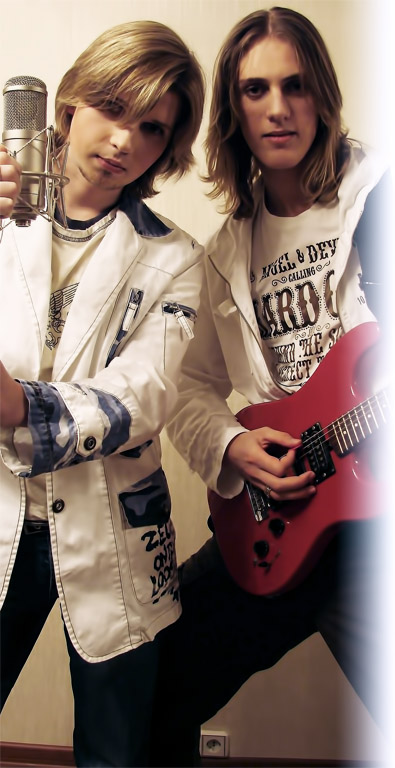 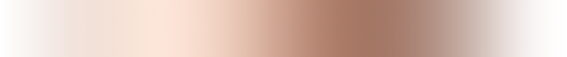 РЕЛИЗ
· Осенью 2011 года, имея за плечами богатый опыт концертной деятельности и общения со СМИ, Павел представил группу D.M.S. на телеканале ТНТ в программе: «25 минут со звездой». После чего журнал «Молодёжный экспресс» заметил активную творческую деятельность коллектива и задал по несколько вопросов каждому участнику группы в  интервью. Павел и Алексей акцентировали внимание читателей на своей готовности сотрудничать со спонсорами и продюсерами, намекая таким образом на то, что современные творческие коллективы нуждаются в финансовой поддержке.

· В январе 2012 года коллектив D.M.S. поставил перед собой задачу - найти свежее звучание и актуальный клубный стиль. Первым плодом кропотливой работы стала новая песня «Давай полетим». Именно на неё обратила внимание руководитель «URA records», продюсер Татьяна Метелева и предложила публикацию на диске-вкладыше февральского номера журнала «Hello».
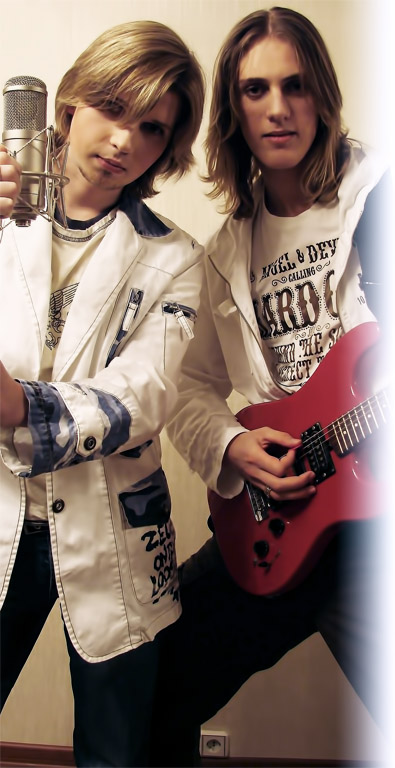 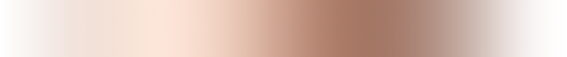 ССЫЛКИ
· Официальный сайт группы DMS: http://www.dmslife.ru

· Группа «Вконтакте»: http://vk.com/club4700818

Страница «Вконтакте» :                    http://vk.com/id165890226

· Группа «Я - Талант»: http://yatalant.ru/#/profile/182704.html

· Видео, клуб «Точка»: http://youtu.be/zjMuffCiEYs

Яхт-клуб «Адмирал»
http://www.youtube.com/watch?v=YHUHvGQqXaA

http://www.youtube.com/watch?v=AvIAMoC24oQ
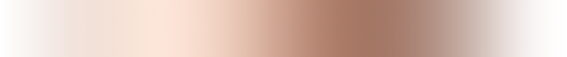 Варианты выступления группы D.M.S.
· Продолжительность концерта - 70 минут:

· Программа из авторских песен группы.
· Возможные концертные площадки: ДК, концертный зал, клуб, театр, цирк.
· Количество человек на сцене: 2 вокалиста.
· Администрация: 3.
· Продолжительность концерта - 45 минут:

· Программа из авторских песен группы.
· Возможные концертные площадки: ДК, концертный зал, клуб, театр, цирк.
· Количество человек на сцене: 2 вокалиста.
· Администрация: 3.
· Продолжительность концерта - 60 минут:

· Программа из известных песен (Covers).
· Площадки: ресторан, клуб.
· Количество человек: 2 вокалиста.
· Ведущие на Ваши мероприятия:

· День рождения.
· Юбилей.
· Корпоративное мероприятие.
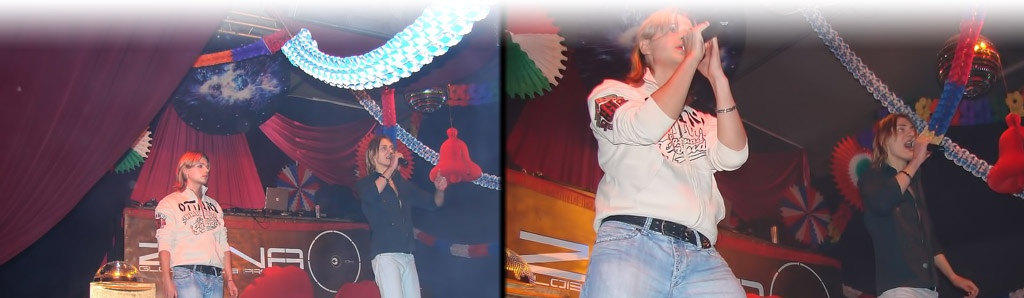 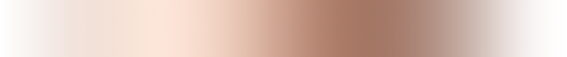 Технический райдер группы D.M.S.
· Два одинаковых радио-микрофона (Shure PGXD24/Beta Digital 58 или AKG dual Pro)
· Минимум, два вокальных монитора на передней линии сцены, звуковые прострелы по бокам сцены.
· Два компрессора DBX для обработки голосов.
· TC Electronics M350 или более качественная голосовая обработка с функциями Tap Delay и Reverb.
· Минимум, микшерный пульт Behringer Spirit 12 (8 моно каналов).
· Подавитель обратной связи (Noise Gate, устраняющий feedback). 
· Наличие дым-машины (устанавливается за кулисами либо на сцене).
· Минимальные требования по освещению сцены: 2 управляемых световых сканера (для больших концертных залов  - 4 сканера и световая пушка). Мощность звука рассчитывается из соотношения 10 ватт на человека. В клубах и в концертных залах, рассчитанных менее чем на 1000 человек, мощность звука должна быть более 5 киловатт. На площадках, рассчитанных более чем на 1000 человек, мощность звука должна быть более 10 киловатт. 
· Cаундчек длится 1час и должен начаться минимум за 1,5 часа до запуска публики в зал. Для начала саундчека необходим персонал со стороны организаторов: звукорежиссер, осветитель, работники сцены (в обязанность которых входит коммутация и перемещение аппаратуры и сценического инвентаря); звукооператор и осветитель работают за пультами во время выступления группы; персонал принимающей стороны должен подготовить сцену и произвести необходимую коммутацию (звук, свет, дым, кулисы) до начала саундчека; звуковое оборудование должно быть подготовлено и включено усилиями организаторов  и персонала до начала саундчека; публика не запускается в  зал строго до завершения саундчека! Во время концерта (на больших площадках) у сцены должны находиться работники сцены для выполнения требований группы и быстрого устранения возникших неполадок; организаторы должны позаботиться, чтобы до концерта не изменялись настройки звука, полученные при саундчеке (заклеить фэйдеры скотчем, поставить метки, скопировать настройки или сфотографировать их).
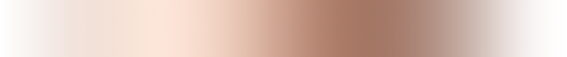 Бытовой райдер группы D.M.S.
· Cостав – зависит от варианта концерта (см. Приложение по концертам).

· Дорога – самолет или поезд.
При проезде поездом – только купейные места. 

· Расселение. Гостиница, три звезды и выше. Обязательно два 1 одноместных номера для Павла и Алексея или 1 двухместный. В номерах обязательно должны быть душ, туалет, телефон. 3-х разовое питание в  сутки во все дни пребывания в  городе (обязателен ужин после концерта).
Ориентировочная стоимость одной трапезы одного человека - 30 $. Блюда из меню выбирает группа. Необходимо наличие гримерной комнаты, находящейся только в  распоряжении группы; на площадке обязательно должна быть нехолодная негазированная вода - 2 бутылки по 0.5 л, желательно, Aqua Minerale,  сок,  чай и кофе до начала концерта. Въезд и отъезд группы на площадку осуществляется через служебный вход,  охраняемый снаружи и изнутри помещения. В день отъезда организаторы обязаны вовремя привезти каждого из участников  группы в  аэропорт/на вокзал. Внимание: все пункты технического и бытового райдера - обязательны, и мы настаиваем на их аккуратном выполнении. Любые отступления от райдера невозможны без преждевременного обсуждения с арт-директором.

· Оплата. Группа выезжает на гастроли только в случае 100% предоплаты и наличии билетов  в обратную  сторону. ОСОБЫЕ УСЛОВИЯ: 50% гонорара является невозвращаемым авансом,  в случае если организаторы отказываются от проведения концерта или хотят перенести его на другую дату,  а дата не совпадает с датами графика коллектива. ЗАПРЕЩАЕТСЯ анонсировать мероприятие и продавать на него билеты без подписанного договора между исполнителем и организаторами. Внимание: при невыполнении организаторами данных пунктов администрация группы оставляет за собой право отменить свой приезд на мероприятие, выход на сцену. А также выдвинуть опровержения в СМИ своего участия в мероприятии и заявить о недобросовестной работе организаторов, в том числе потребовать неустойку.
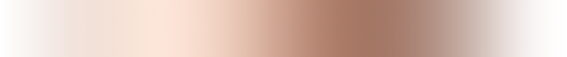 Бытовой райдер группы D.M.S.
· Пожелания. Все анонсы мероприятия возможны только после предоплаты. В оформлении рекламной полиграфической продукции (афиши, билеты, флаеры) должно использоваться исключительно фирменное написание и логотип группы, предоставляющиеся компанией после предоплаты. Доступ публики к сцене и гримерке должен ограничиваться, но согласовываться с учетом пожеланий группы. Организаторы должны позаботиться о порядке и безопасности во время проведения концерта и после концерта на территории, прилегающей к залу. Обеспечение организаторами прохода на концерт приглашенных гостей группы в  количестве до 10-ти человек. Группа готова сотрудничать с журналистами и представителями СМИ. Все интервью должны обсуждаться заранее с группой или с арт-директором. В случае некомпетентности журналистов Павел и Алексей вправе отказаться от общения даже во время интервью. Группа приветствует различные мероприятия экскурсионного характера в присутствии гида или сопровождающего лица.

Контактная информация:

Продюсер: Виктория Васильева. E-mail: v.v.vasileva@mail.ru    тел. +7 (965) 214 6100
Администратор: Виктор Гореньков. E-mail: gruppadms@mail.ru тел. +7 (903) 264 1054